Murach's MySQL, C10
© 2015, Mike Murach & Associates, Inc.
Slide 1
Murach's MySQL, C10
© 2015, Mike Murach & Associates, Inc.
Slide 2
Murach's MySQL, C10
© 2015, Mike Murach & Associates, Inc.
Slide 3
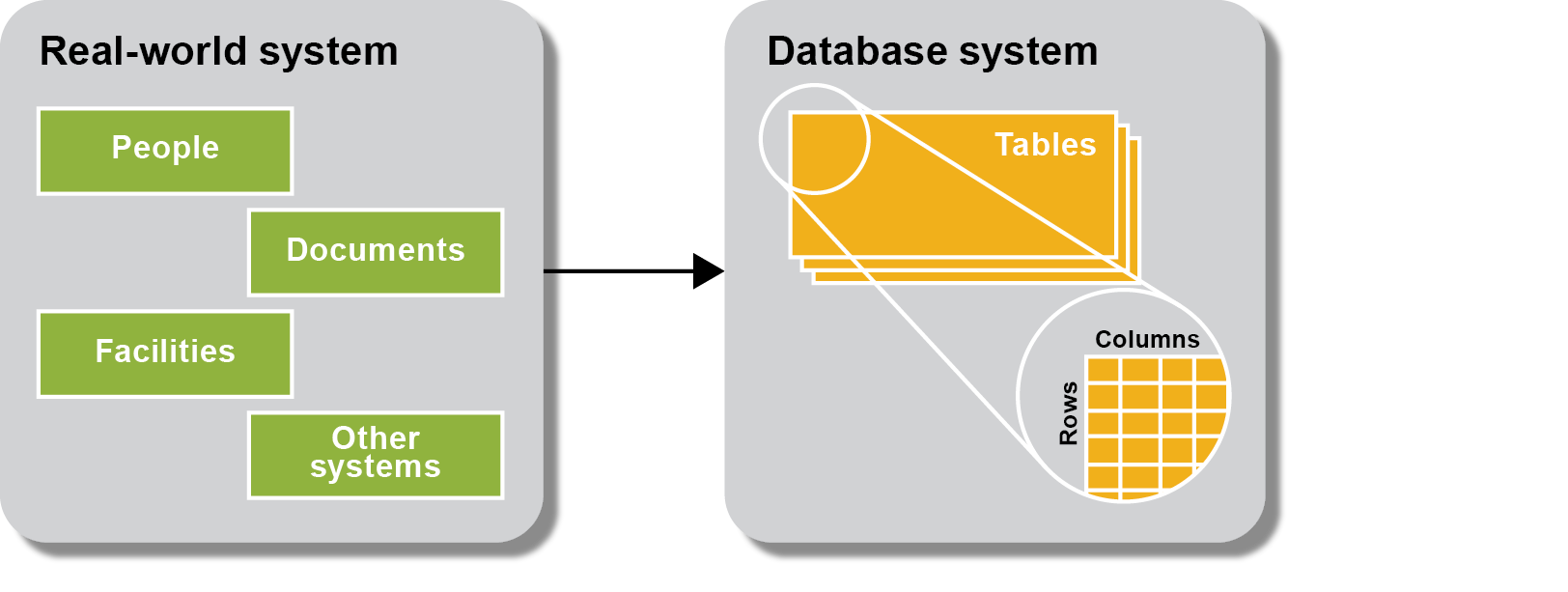 Murach's MySQL, C10
© 2015, Mike Murach & Associates, Inc.
Slide 4
Murach's MySQL, C10
© 2015, Mike Murach & Associates, Inc.
Slide 5
Murach's MySQL, C10
© 2015, Mike Murach & Associates, Inc.
Slide 6
Murach's MySQL, C10
© 2015, Mike Murach & Associates, Inc.
Slide 7
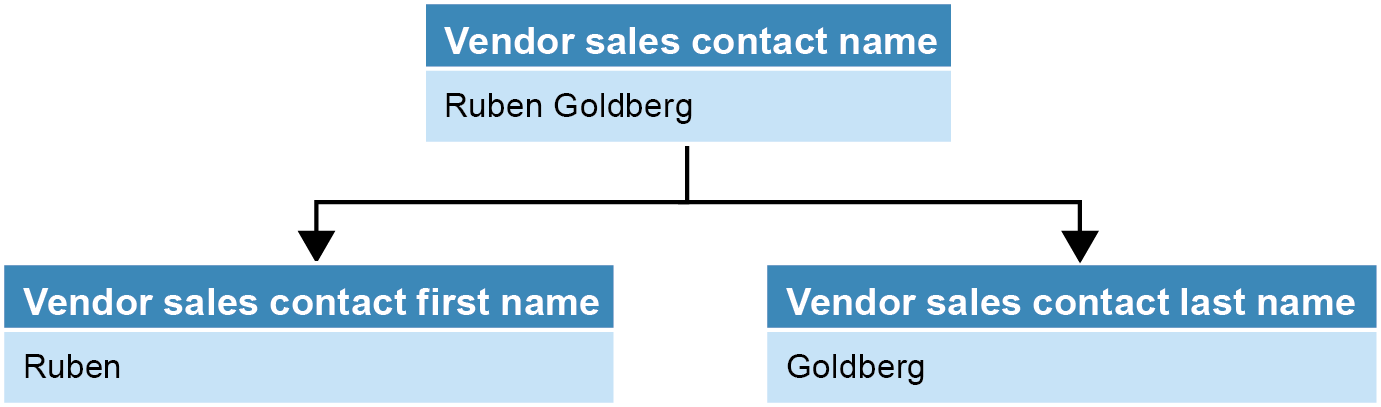 Murach's MySQL, C10
© 2015, Mike Murach & Associates, Inc.
Slide 8
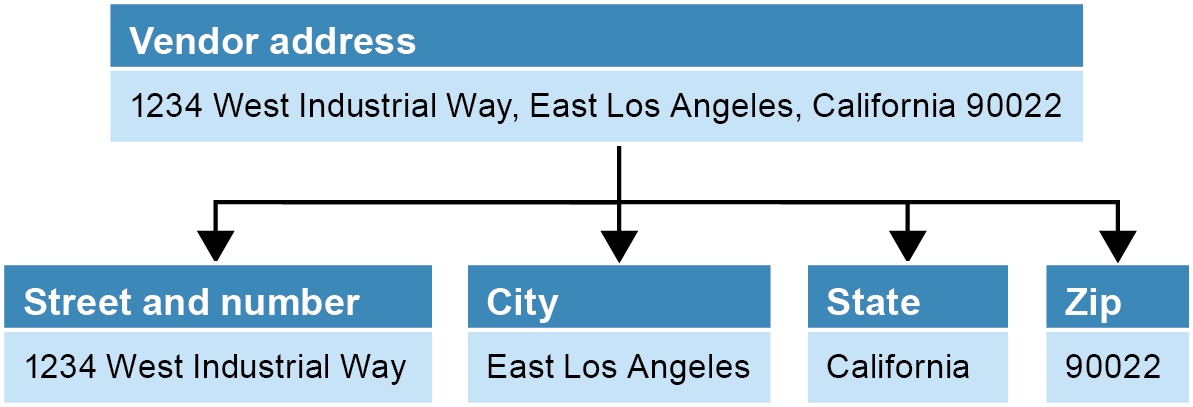 Murach's MySQL, C10
© 2015, Mike Murach & Associates, Inc.
Slide 9
Murach's MySQL, C10
© 2015, Mike Murach & Associates, Inc.
Slide 10
Murach's MySQL, C10
© 2015, Mike Murach & Associates, Inc.
Slide 11
Murach's MySQL, C10
© 2015, Mike Murach & Associates, Inc.
Slide 12
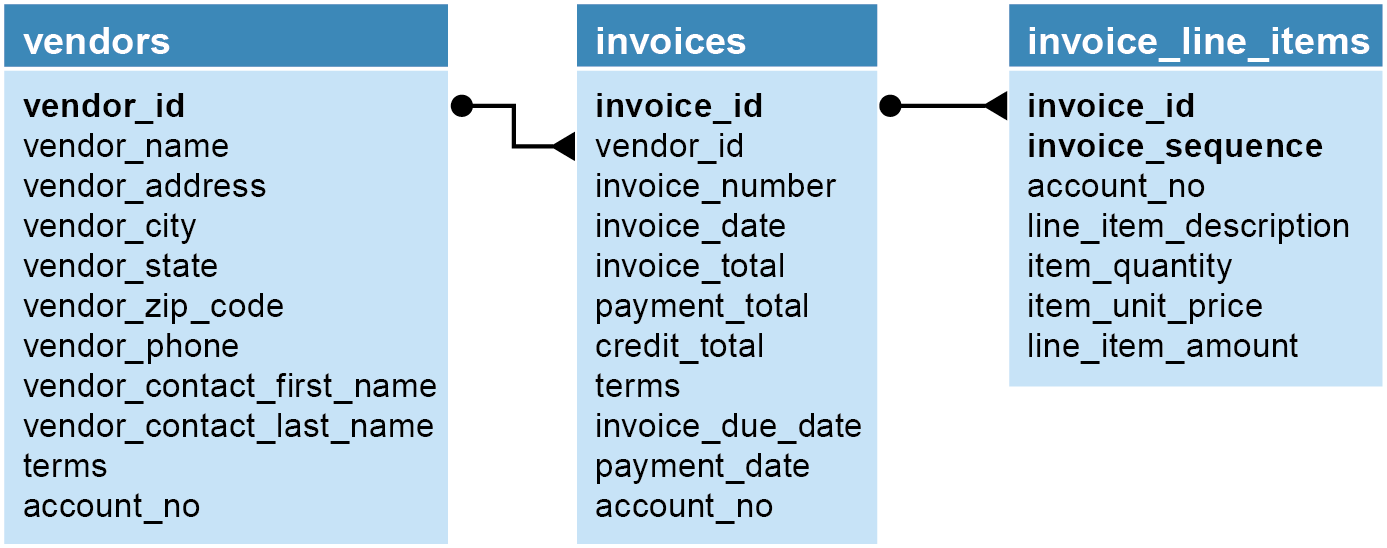 Murach's MySQL, C10
© 2015, Mike Murach & Associates, Inc.
Slide 13
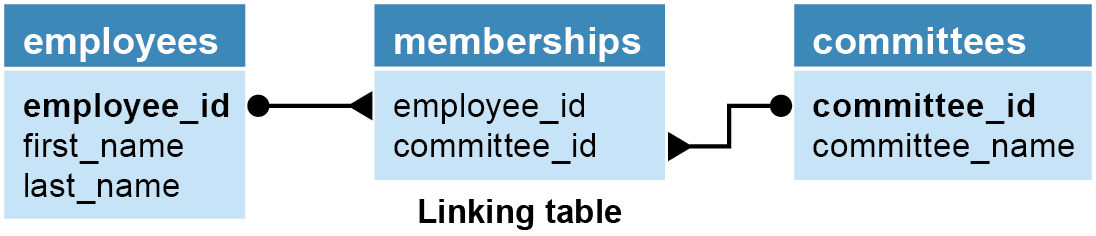 Murach's MySQL, C10
© 2015, Mike Murach & Associates, Inc.
Slide 14
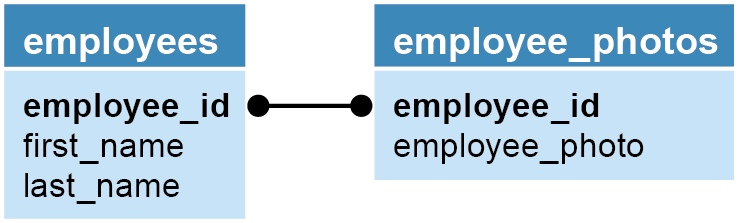 Murach's MySQL, C10
© 2015, Mike Murach & Associates, Inc.
Slide 15
Murach's MySQL, C10
© 2015, Mike Murach & Associates, Inc.
Slide 16
Murach's MySQL, C10
© 2015, Mike Murach & Associates, Inc.
Slide 17
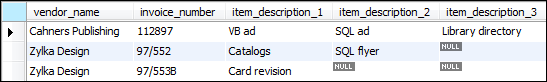 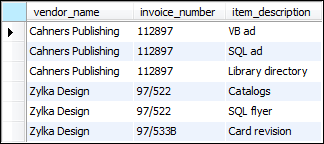 Murach's MySQL, C10
© 2015, Mike Murach & Associates, Inc.
Slide 18
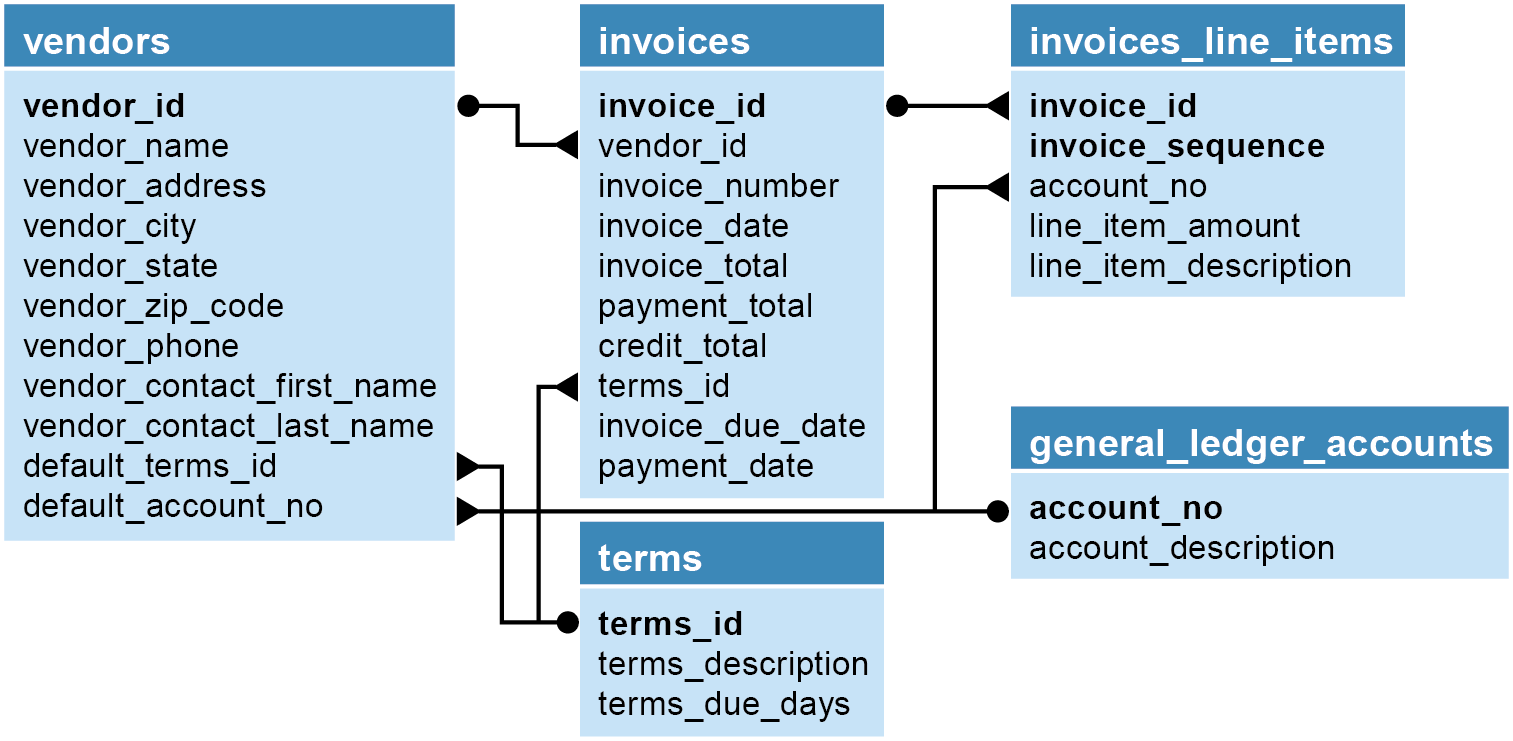 Murach's MySQL, C10
© 2015, Mike Murach & Associates, Inc.
Slide 19
Murach's MySQL, C10
© 2015, Mike Murach & Associates, Inc.
Slide 20
Murach's MySQL, C10
© 2015, Mike Murach & Associates, Inc.
Slide 21
Murach's MySQL, C10
© 2015, Mike Murach & Associates, Inc.
Slide 22
Murach's MySQL, C10
© 2015, Mike Murach & Associates, Inc.
Slide 23
Murach's MySQL, C10
© 2015, Mike Murach & Associates, Inc.
Slide 24
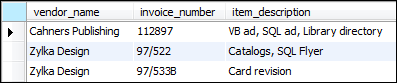 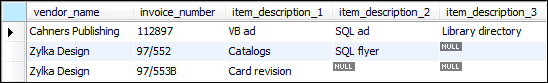 Murach's MySQL, C10
© 2015, Mike Murach & Associates, Inc.
Slide 25
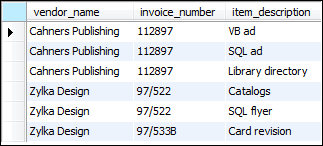 Murach's MySQL, C10
© 2015, Mike Murach & Associates, Inc.
Slide 26
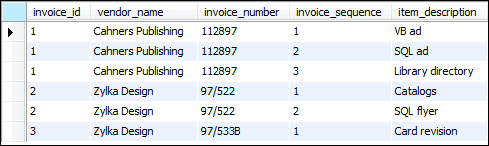 Murach's MySQL, C10
© 2015, Mike Murach & Associates, Inc.
Slide 27
Murach's MySQL, C10
© 2015, Mike Murach & Associates, Inc.
Slide 28
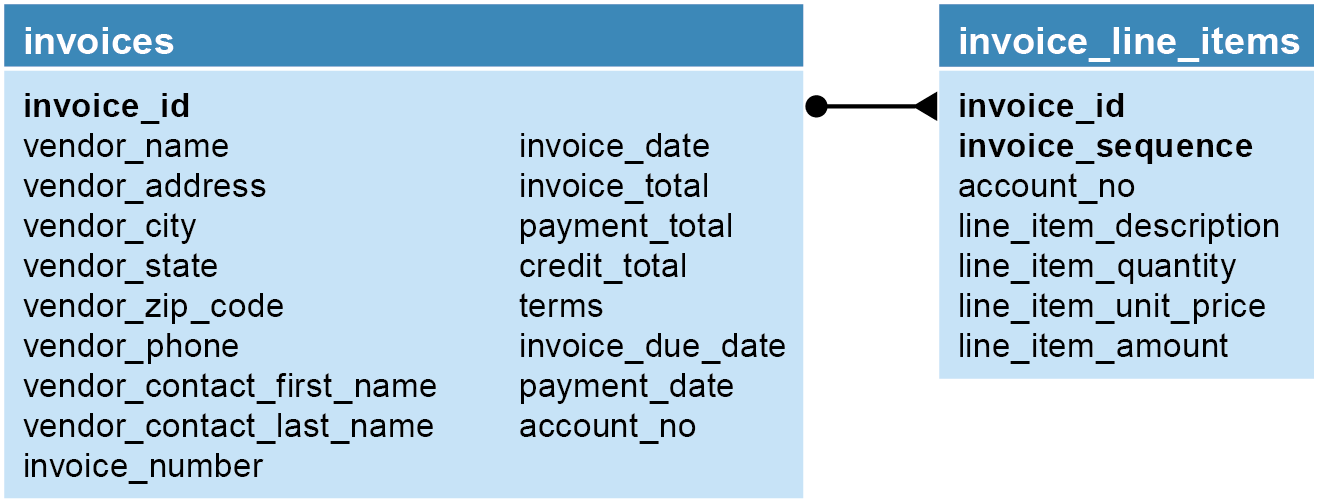 Murach's MySQL, C10
© 2015, Mike Murach & Associates, Inc.
Slide 29
Murach's MySQL, C10
© 2015, Mike Murach & Associates, Inc.
Slide 30
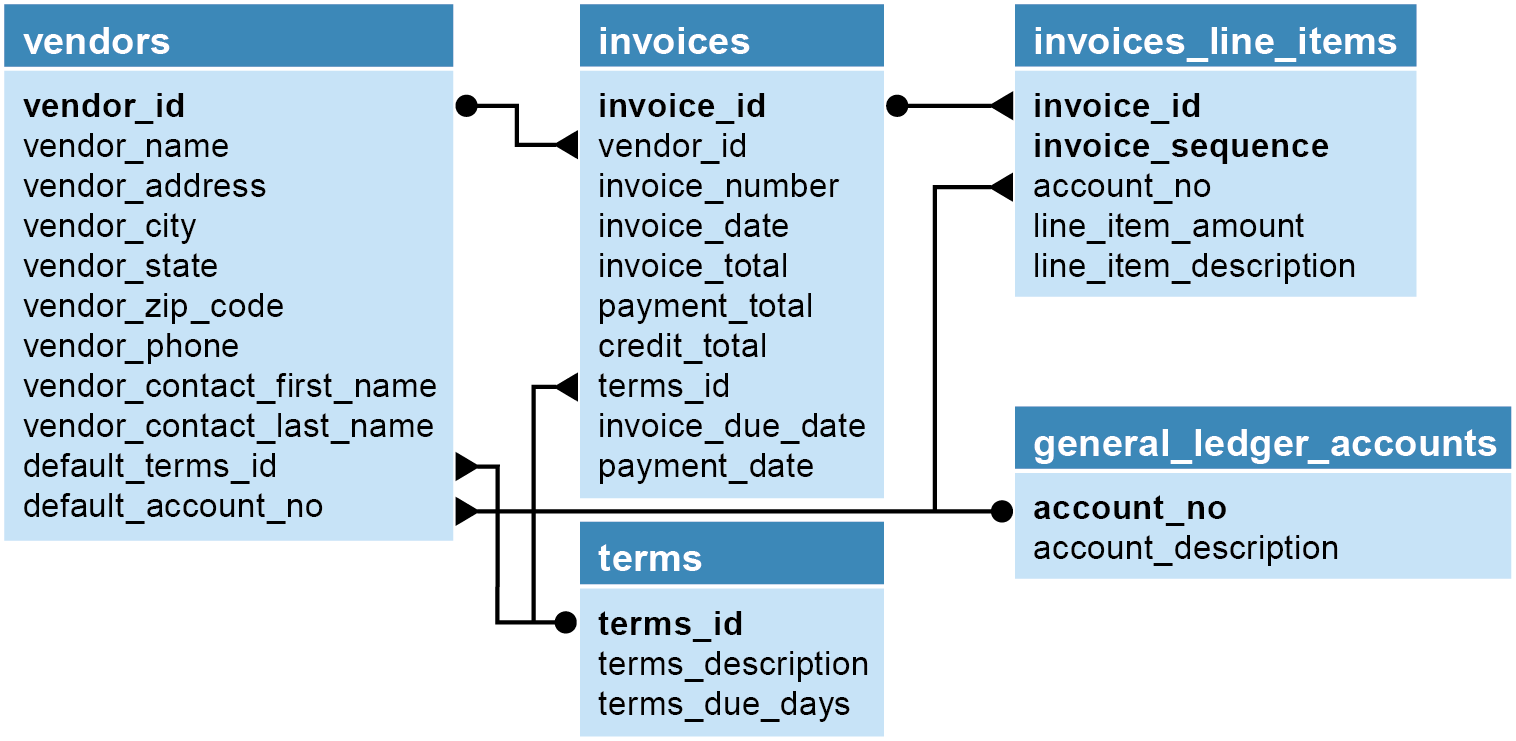 Murach's MySQL, C10
© 2015, Mike Murach & Associates, Inc.
Slide 31
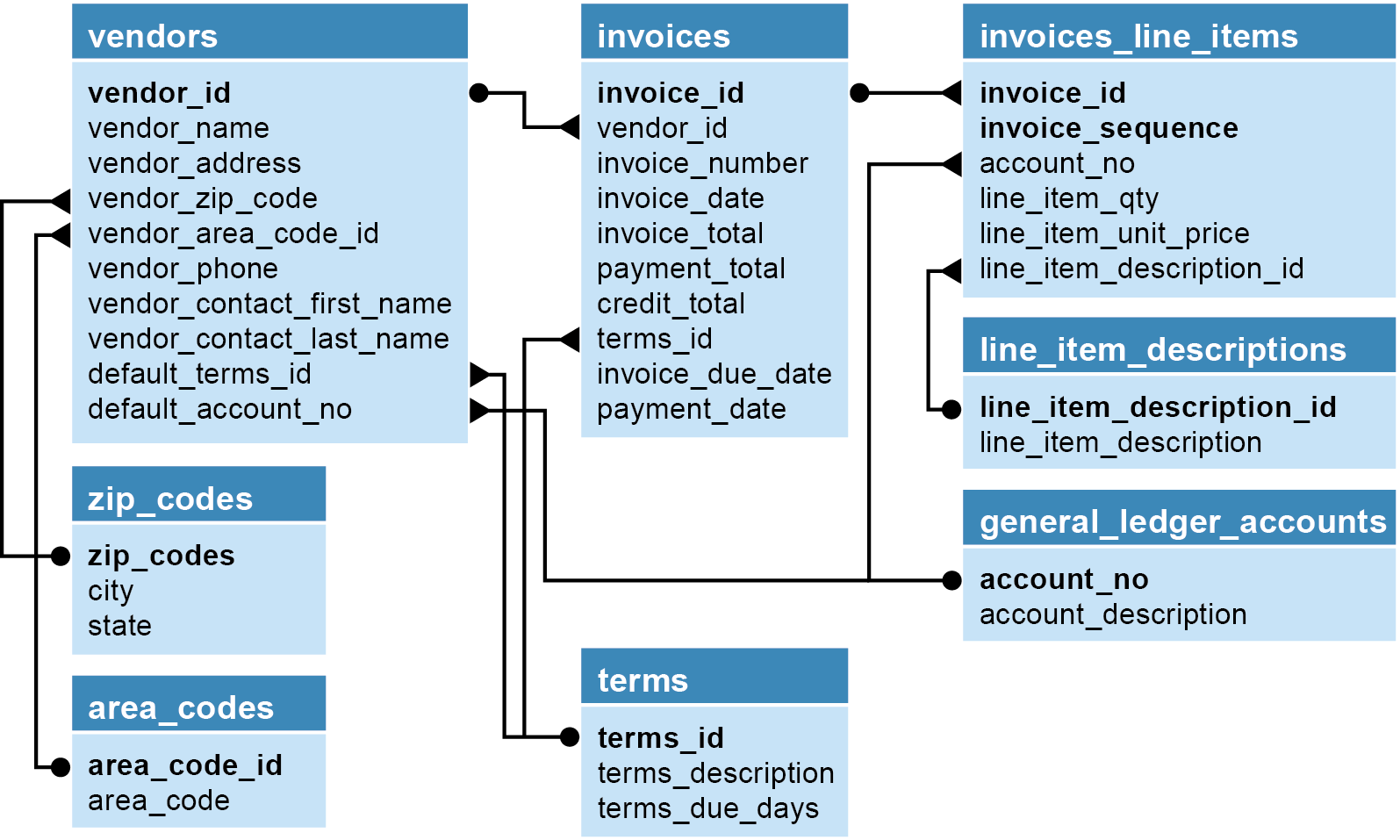 Murach's MySQL, C10
© 2015, Mike Murach & Associates, Inc.
Slide 32
Murach's MySQL, C10
© 2015, Mike Murach & Associates, Inc.
Slide 33
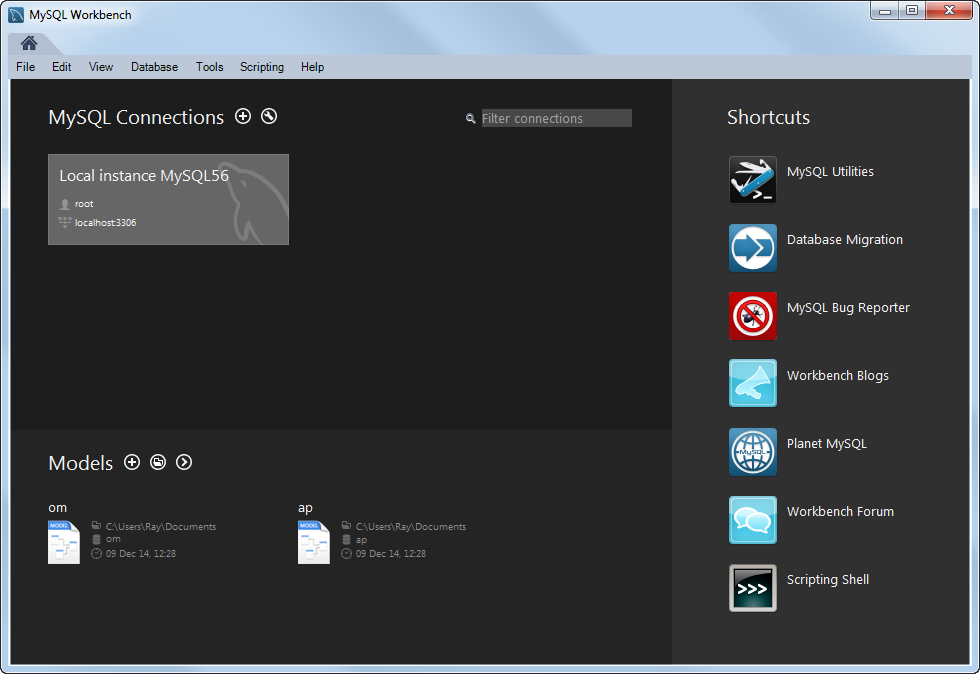 Murach's MySQL, C10
© 2015, Mike Murach & Associates, Inc.
Slide 34
Murach's MySQL, C10
© 2015, Mike Murach & Associates, Inc.
Slide 35
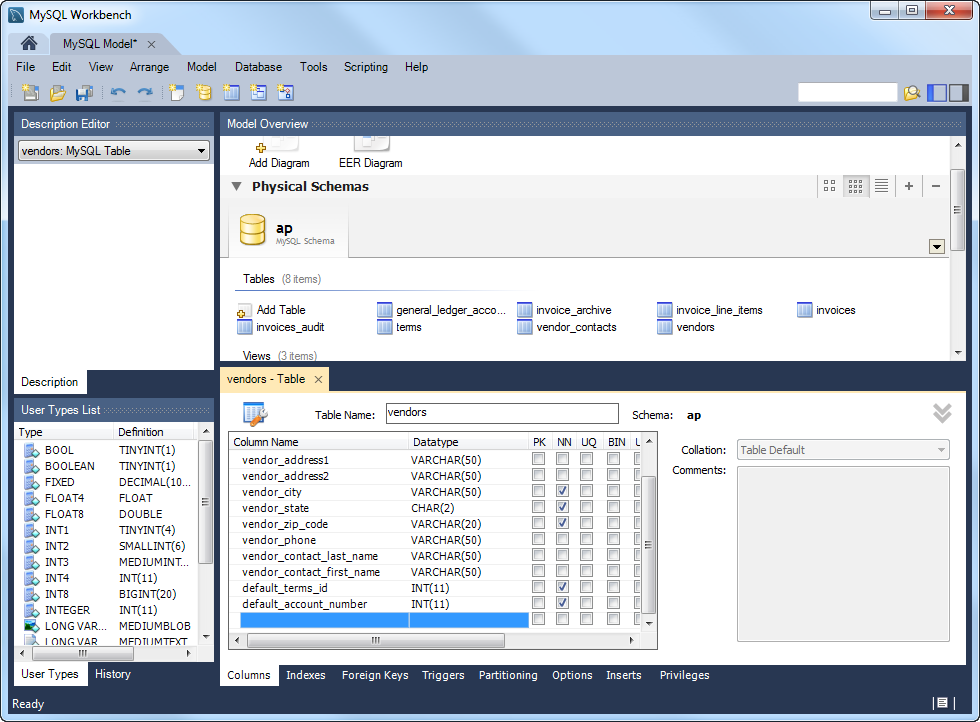 Murach's MySQL, C10
© 2015, Mike Murach & Associates, Inc.
Slide 36
Murach's MySQL, C10
© 2015, Mike Murach & Associates, Inc.
Slide 37
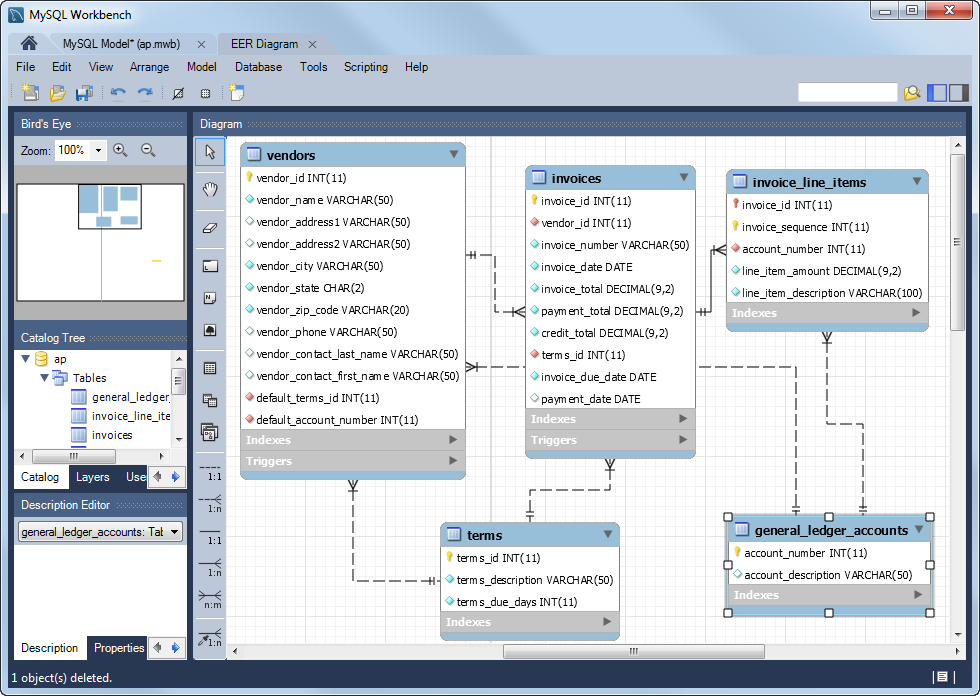 Murach's MySQL, C10
© 2015, Mike Murach & Associates, Inc.
Slide 38
Murach's MySQL, C10
© 2015, Mike Murach & Associates, Inc.
Slide 39